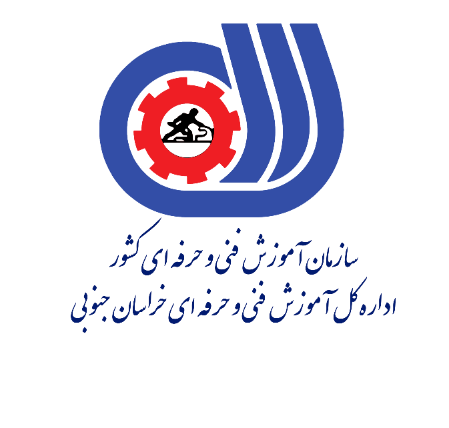 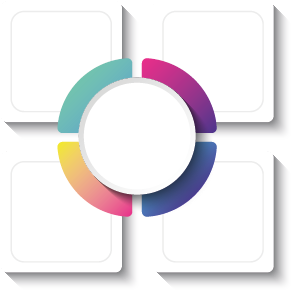 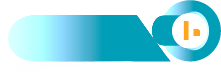 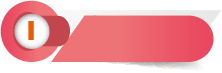 راه های  ارتباطی      :
                            www.khjonobi.irantvto.ir 


             @skhtvto     


           056-32258696

بیرجند – بلوار شهدای عبادی
شهرک   شهید مفتح – جنب آتش نشانی
کد پستی  :       9719833596
سربازان   وظیفه   756 نفر
شاغلین بنگاه های اقتصادی
          365 نفر
عملکرد -     نفرساعت
671961
عملکرد -     نفردوره  6016
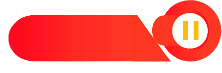 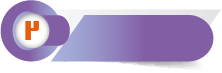 متقاضیان مهارت آموزی
1072 نفر
زنان سررست خانوار69 نفر
عملکرد آموزشی 
بخش دولتی 
سه ماهه اول 1404
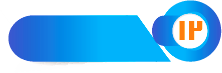 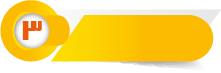 زنان   خانه دار
337  نفر
دانشجویان686 نفر
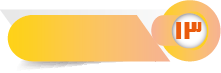 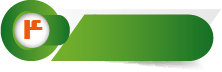 دانش آموختگان دانشگاهی
68 نفر
زندانیان659 نفر
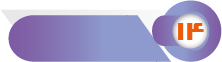 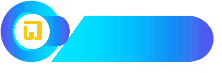 دانش آموزان
1151
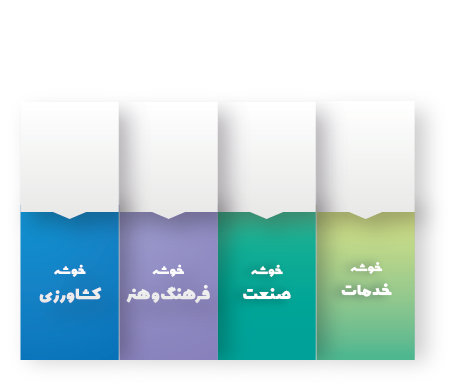 افراد دارای معلولیت
49   نفر
3555 نفر
2461نفر
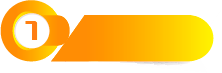 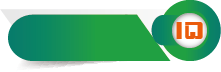 مشمولان بیمه بیکاری
0
ساکنین مناطق روستایی
379   نفر
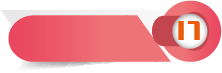 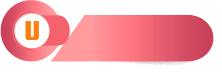 نفر
1620
نفر
2984
نفر
292
نفر
1120
معتادین بهبود یافته
147
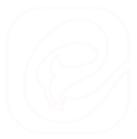 ساکنین مناطق محروم مرزی
34 نفر
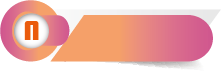 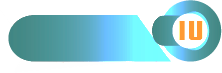 پناهندگان و اتباع خارجی
0   نفر
ساکنین سکونتگاه غیر رسمی
143  نفر
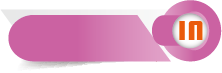 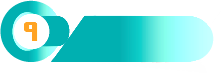 عشایر
 نفر73
کودکان کار
0   نفر
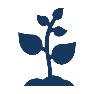 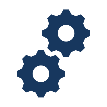 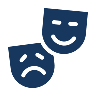 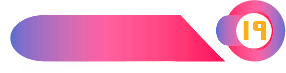 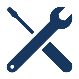 خانواده های  آسیب دیده از اعتیاد-28  نفر